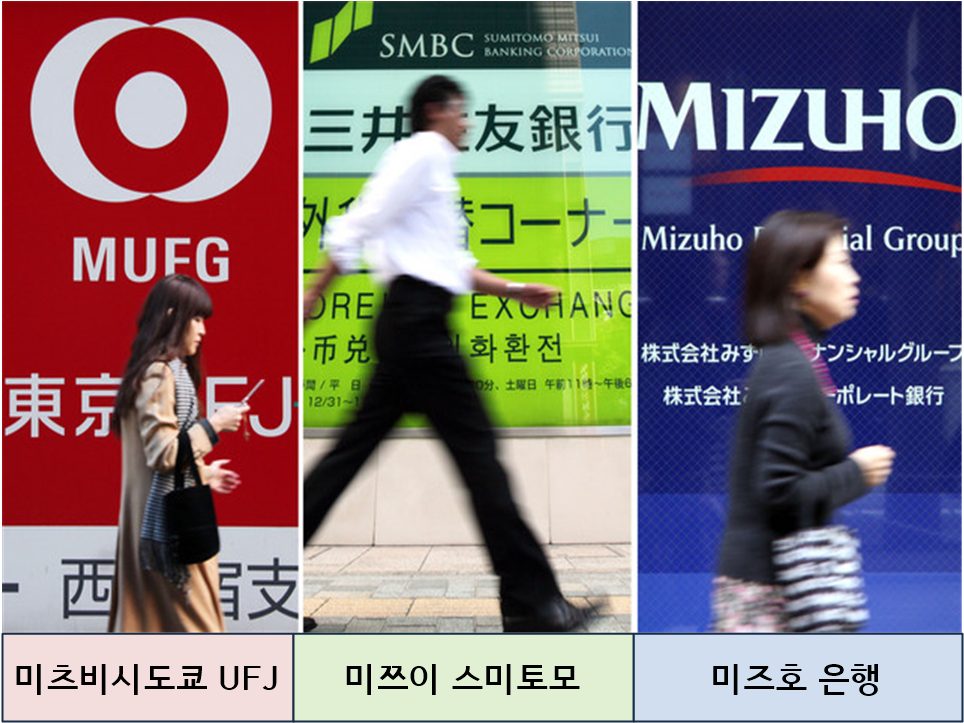 메가방크 소개
○ 2016년 취직하고 싶은 기업순위 남녀 공동종합 1위
○ 실적 중심적으로 업무강도와 경쟁이 치열
○ 취직희망 종합랭킹 4위
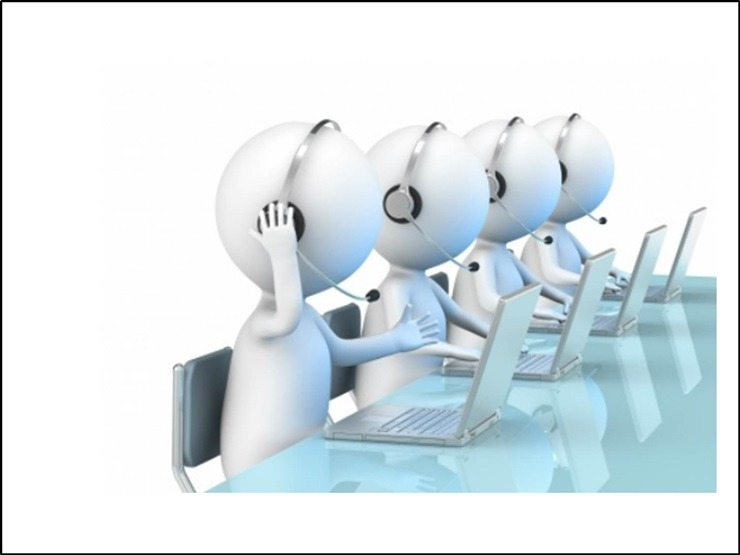 인턴 경험 = 취업의 지름길
스펙? 인맥!
인턴경험
인사과에서 전화
준비된 면접
손쉽게 취업
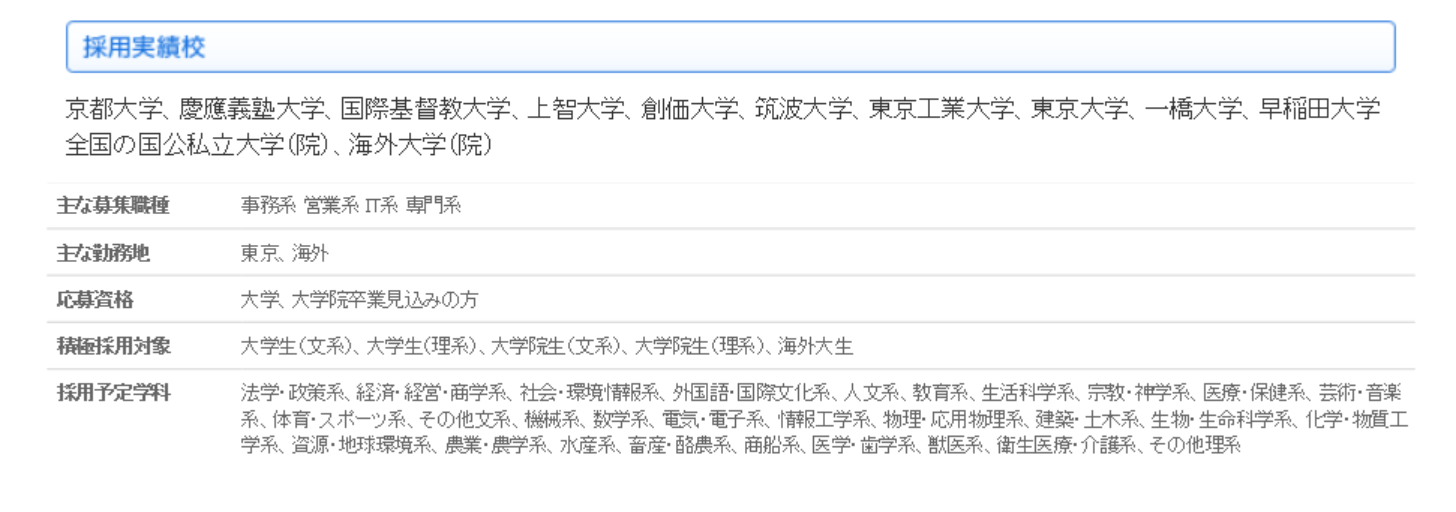 채용실적학교
○ 각 대학별 실적공개
= 명문대생 이외 사절
○ 취준생들에게 보내는 차가운 메세지
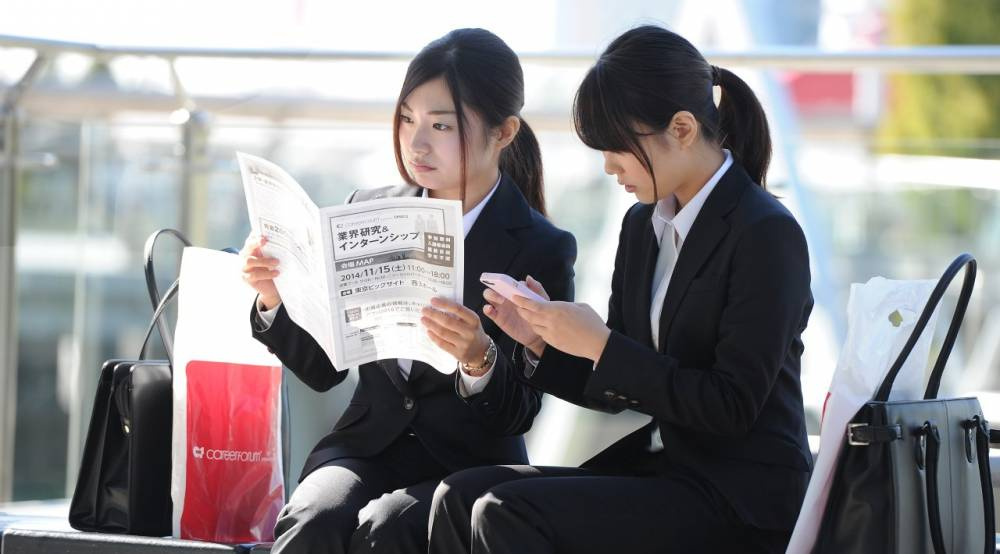 취업의 틈..?
국내 은행 중 
최다 구직인원
채용인원 : 800~1000명
우리은행
200명
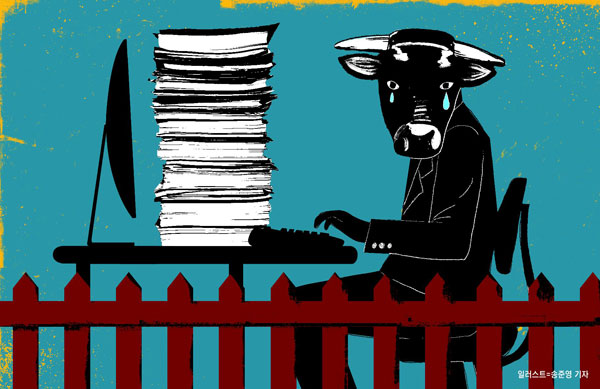 취업의 틈..?(2)
잔업 130시간
하루 20시간 근무
3년 안에 자진 퇴사하는 신입사원이 40-50%
휴일 X,
야근수당 X,
낮은 초봉
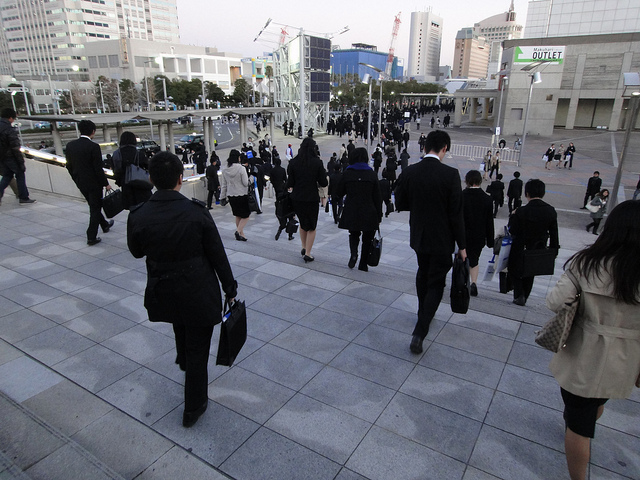 취업설명회
12월부터 시작
이 또한 당락을 결정 짓는 요소
적으면 3-4회
많을 땐 9회
X3
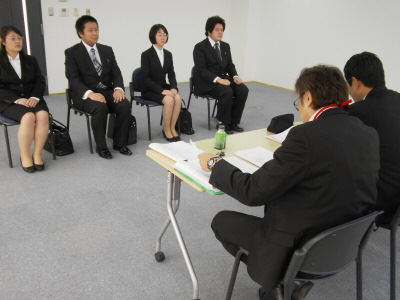 계속 되는 면접
일본 경제 단체 연합회 윤리헌장 – 4월 1일 부터!
최소 5번
최대 13번
인성을 중요시한다
리쿠르터 제도
카페나 비즈니스거리에서
면접하는 제도
시행 달 1~3월
내내정 4월 달!
평균 연봉
연봉의 x1.7~x4.0
매해마다 전년도 대비 연봉이 올라가고 있음.
채용 인원 수도 증가추세
채용 인원 수도 증가추세
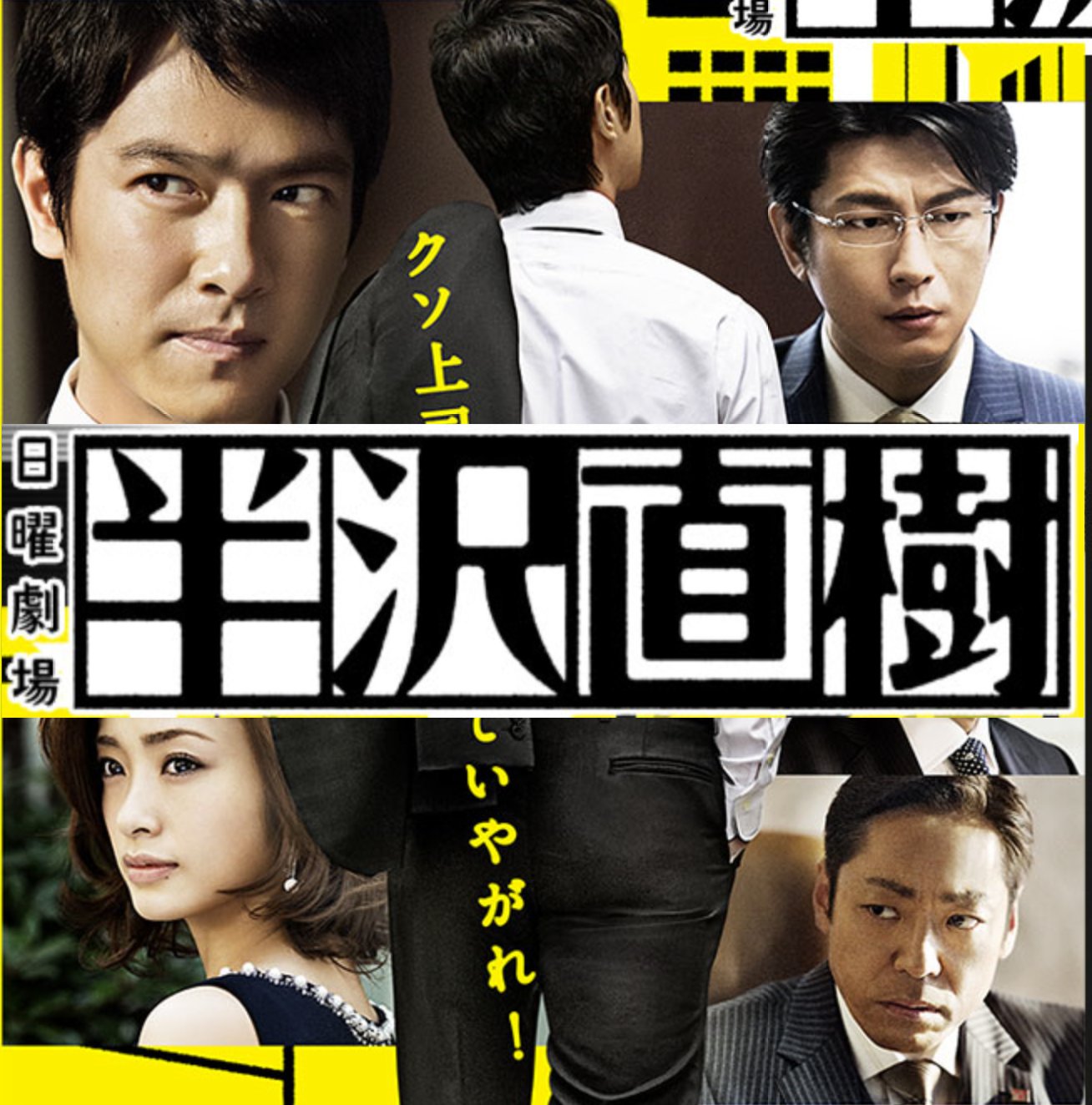 한자와 나오키(2013)
44.5% 의  시청률을  기록한  국민드라마
빌어.먹을 상사 놈, 두고 보자! (クソ上司め、覚えていやがれ！)

당한만큼 갚아준다. 배로 갚아주마! (やられたらやり返す！倍返しだ！)
일본 은행의 차이점

목차
1.계좌개설 및 현금카드(캐시 카드) 



2. ATM기



3.수수료
계좌 개설
체류기간
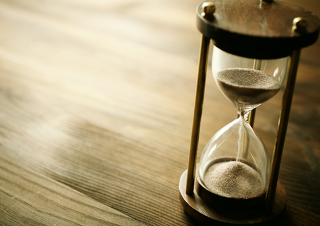 한국: 특별히 체류기간 X
일본: 대부분 6개월 이상
계좌 개설
그 외 준비물
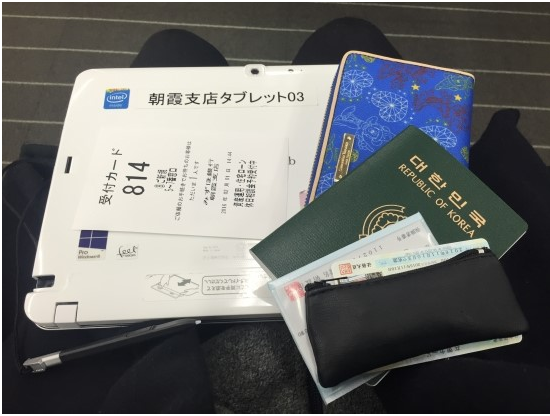 한자로 된 도장

재류 카드

의료보험 카드

입금할 소액의 돈
캐시 카드
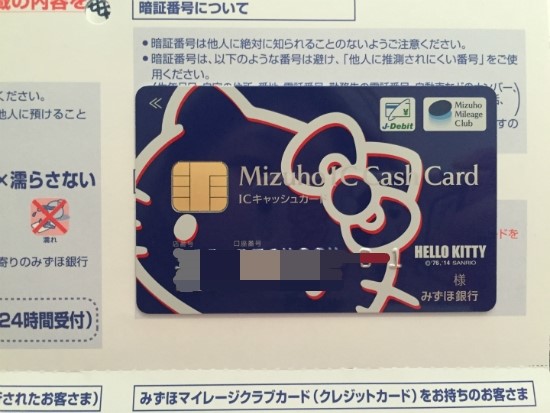 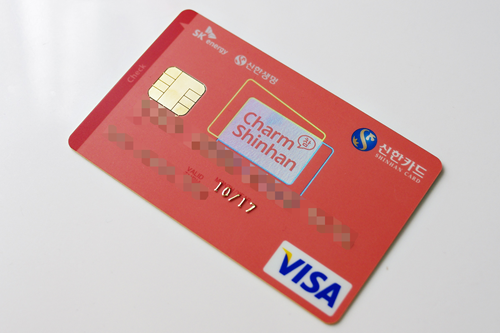 일본: 계좌 개설후 몇일~ 몇주 뒤 집으로 배송
한국: 계좌 개설과 함께 즉시 지급
ATM기
동전 투입구와 계산기
만원을 빼고 싶은데 잔고는 9600원이 있네... 지금 가진 현금이 500원뿐이라 ATM기에다가 넣을수도 없고...
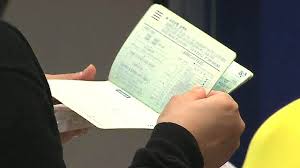 ATM기
모니터 화면 왼쪽에 계산기와 그 위에 동전투입구
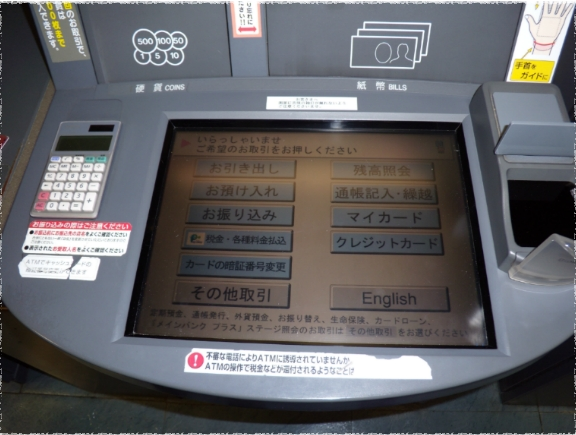 ATM기
송금시 알아야 할것
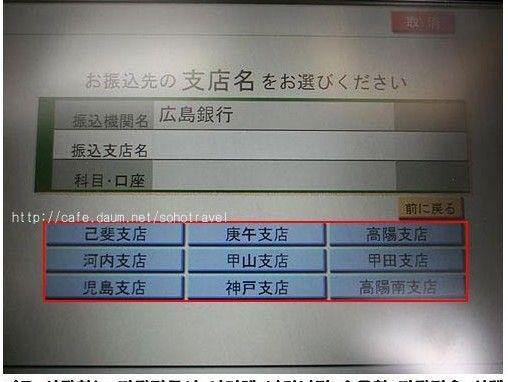 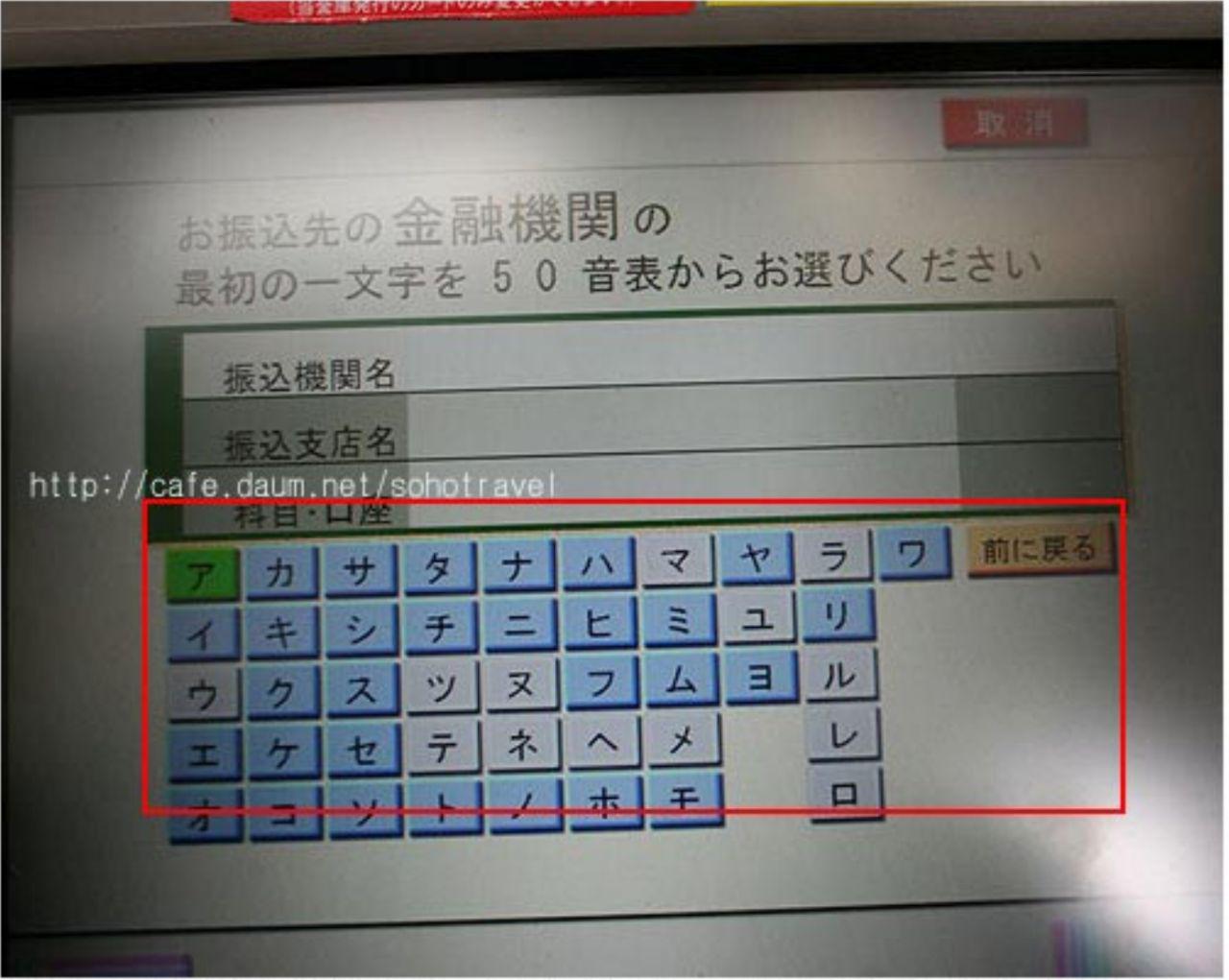 ※송금은행, 지점명, 예금주명의 카타카나를  알아둘것
ATM기
송금카드
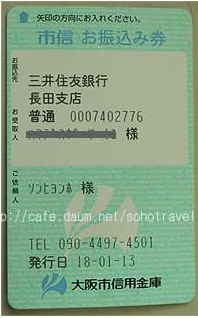 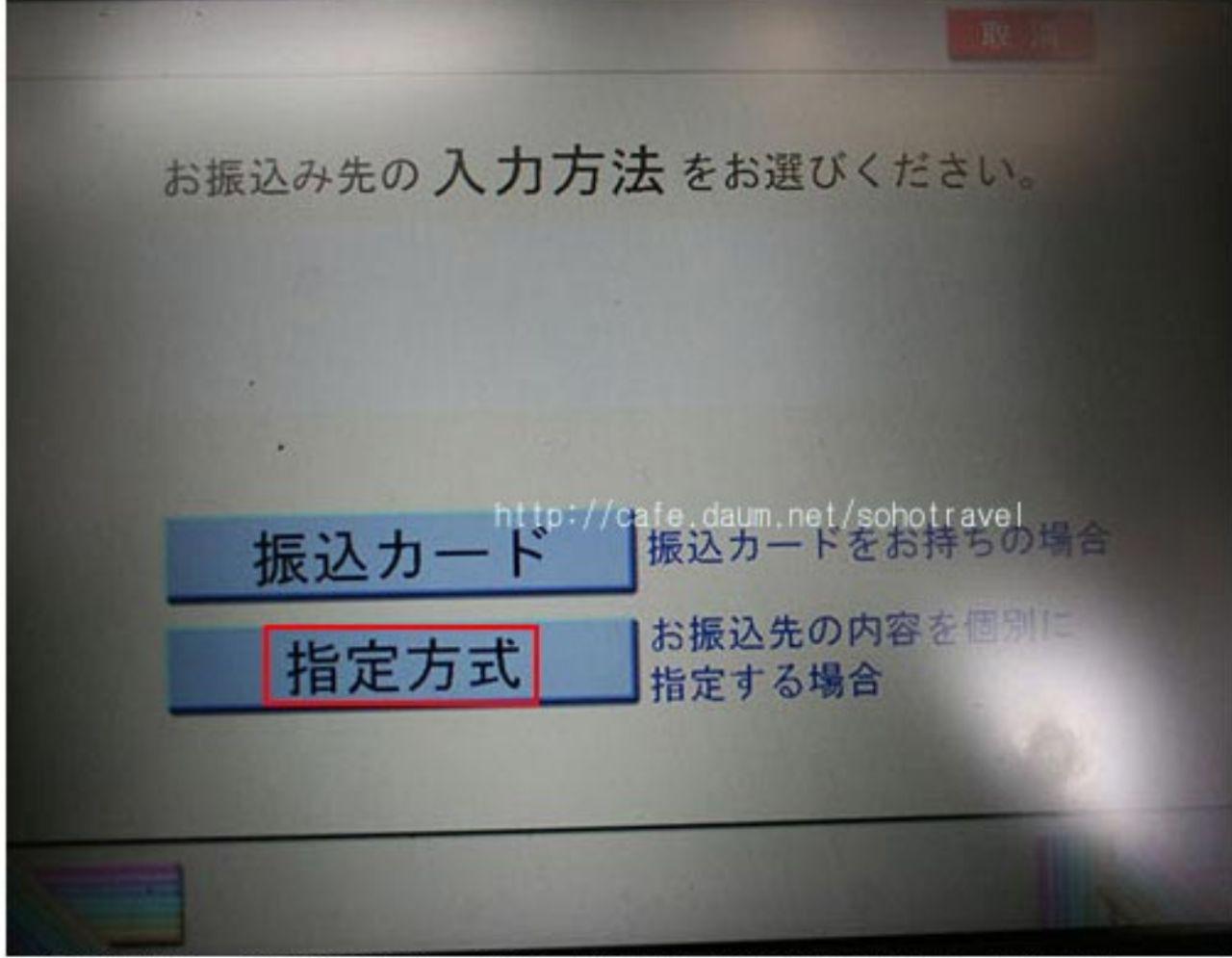 수수료
너무 비싼 수수료..
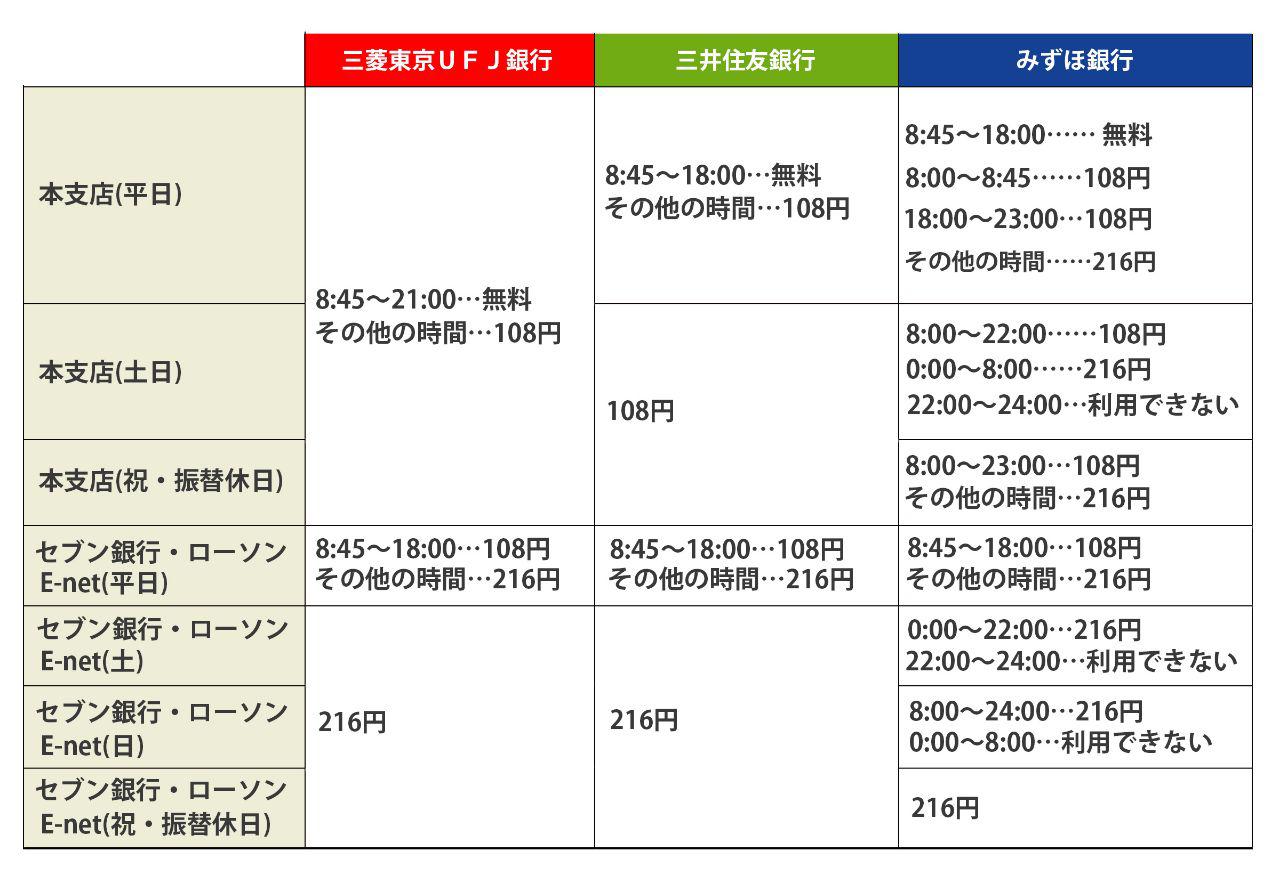 수수료
한국의 은행과 일본의 은행의 수수료 차이
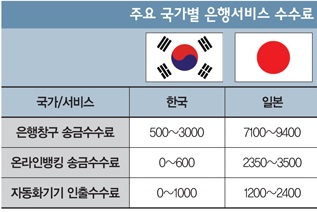 감사합니다.*'ヮ')/